Metoda komparacije
od Margareta Grmšek
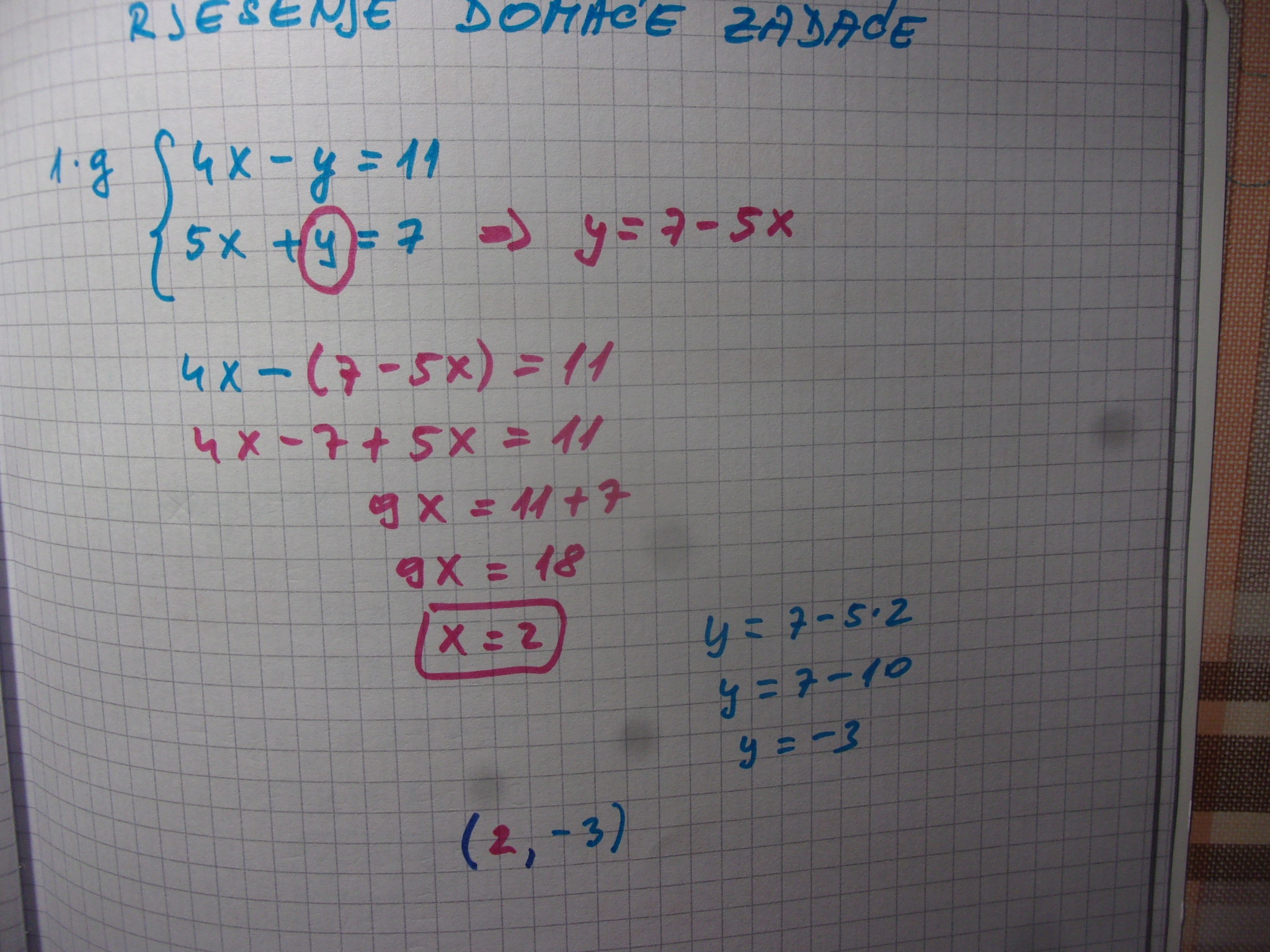 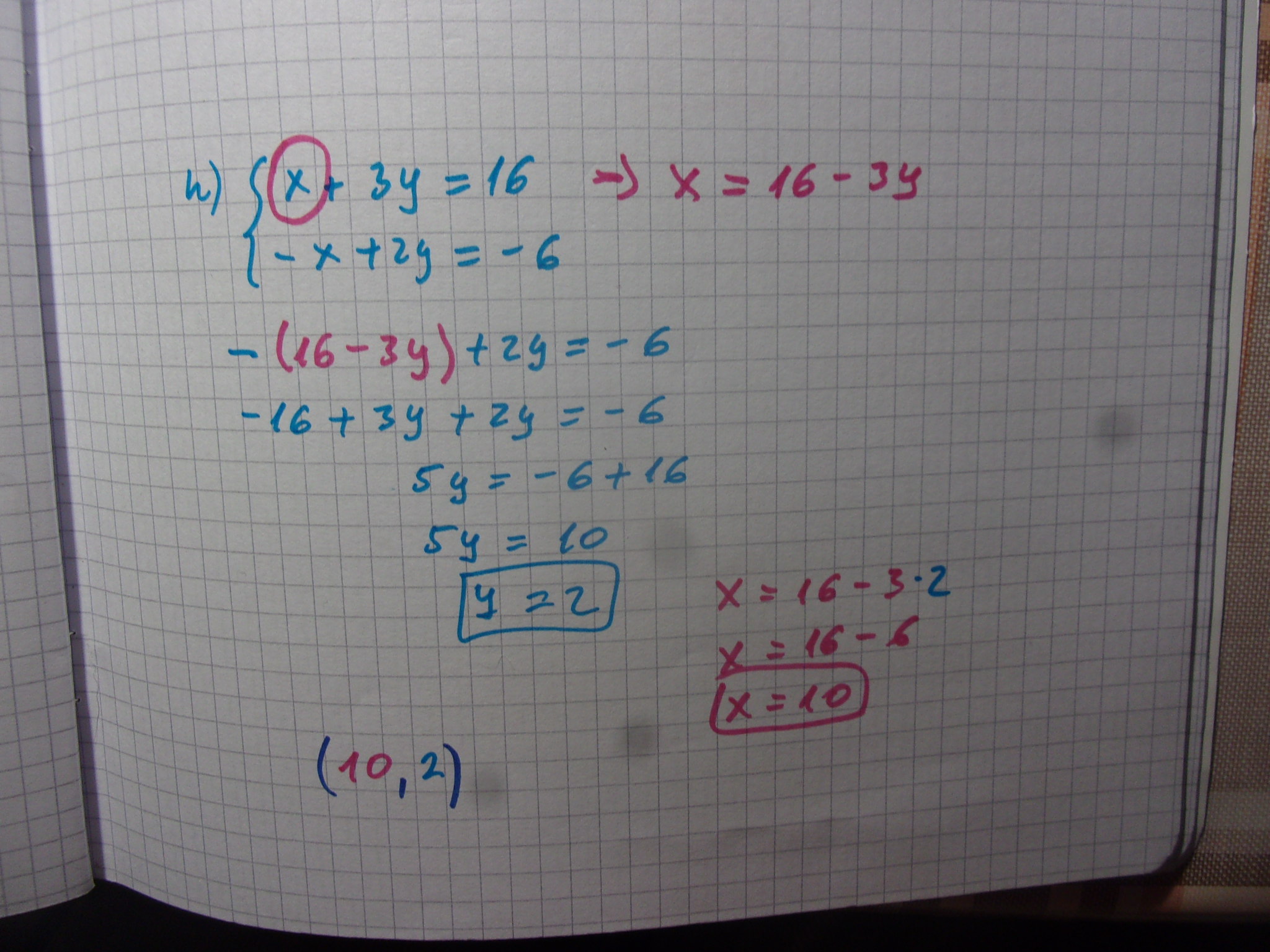 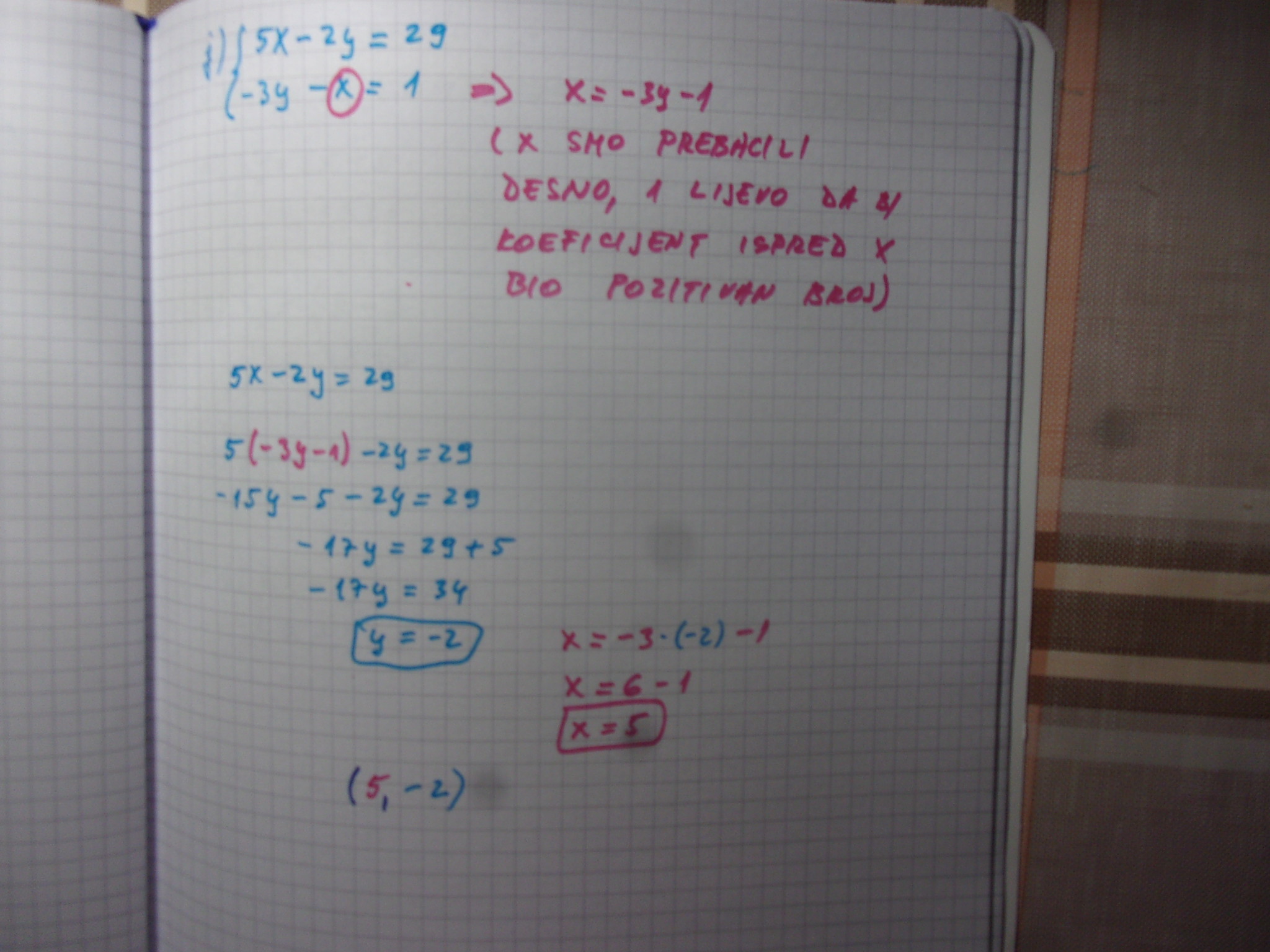 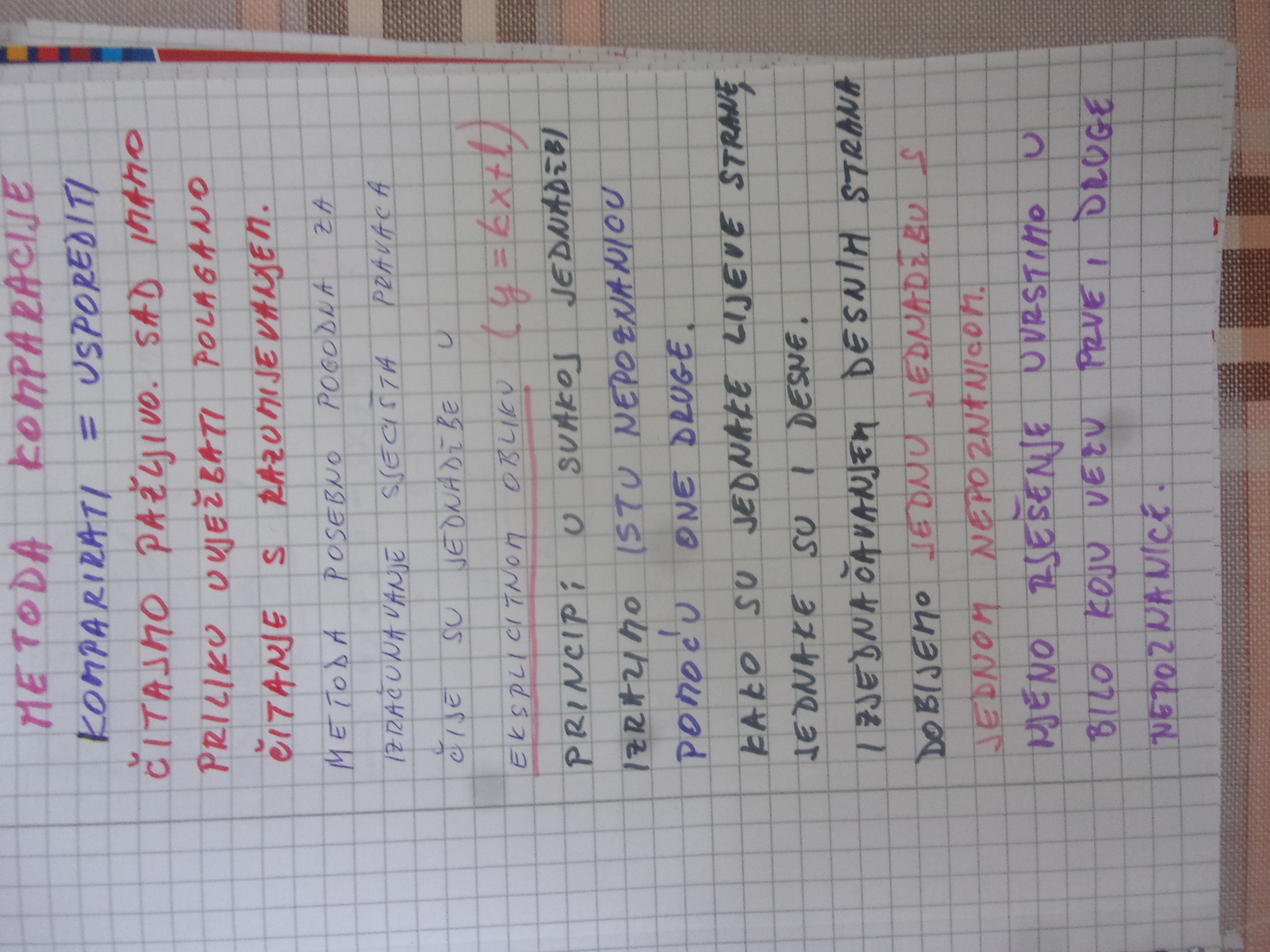 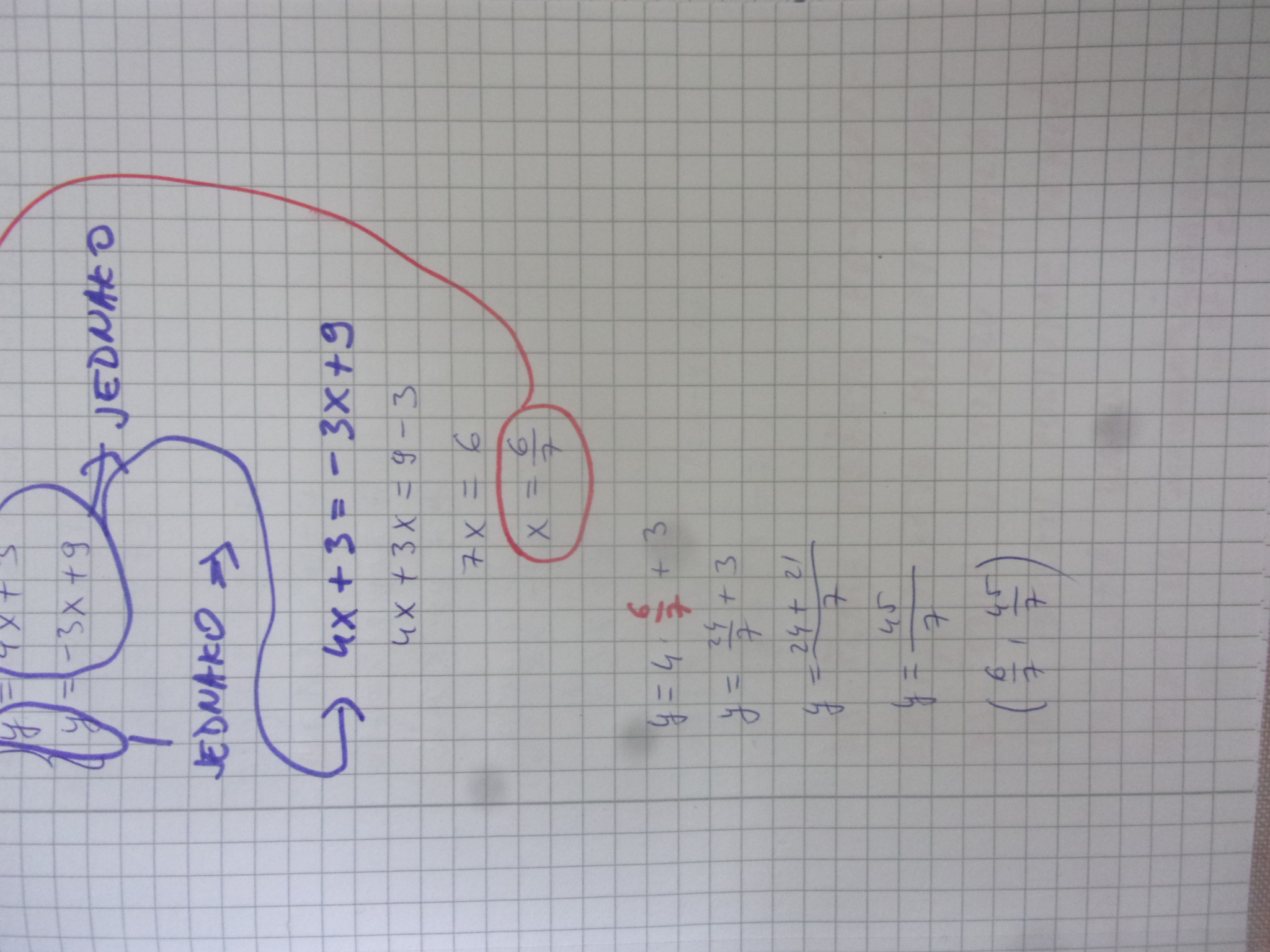 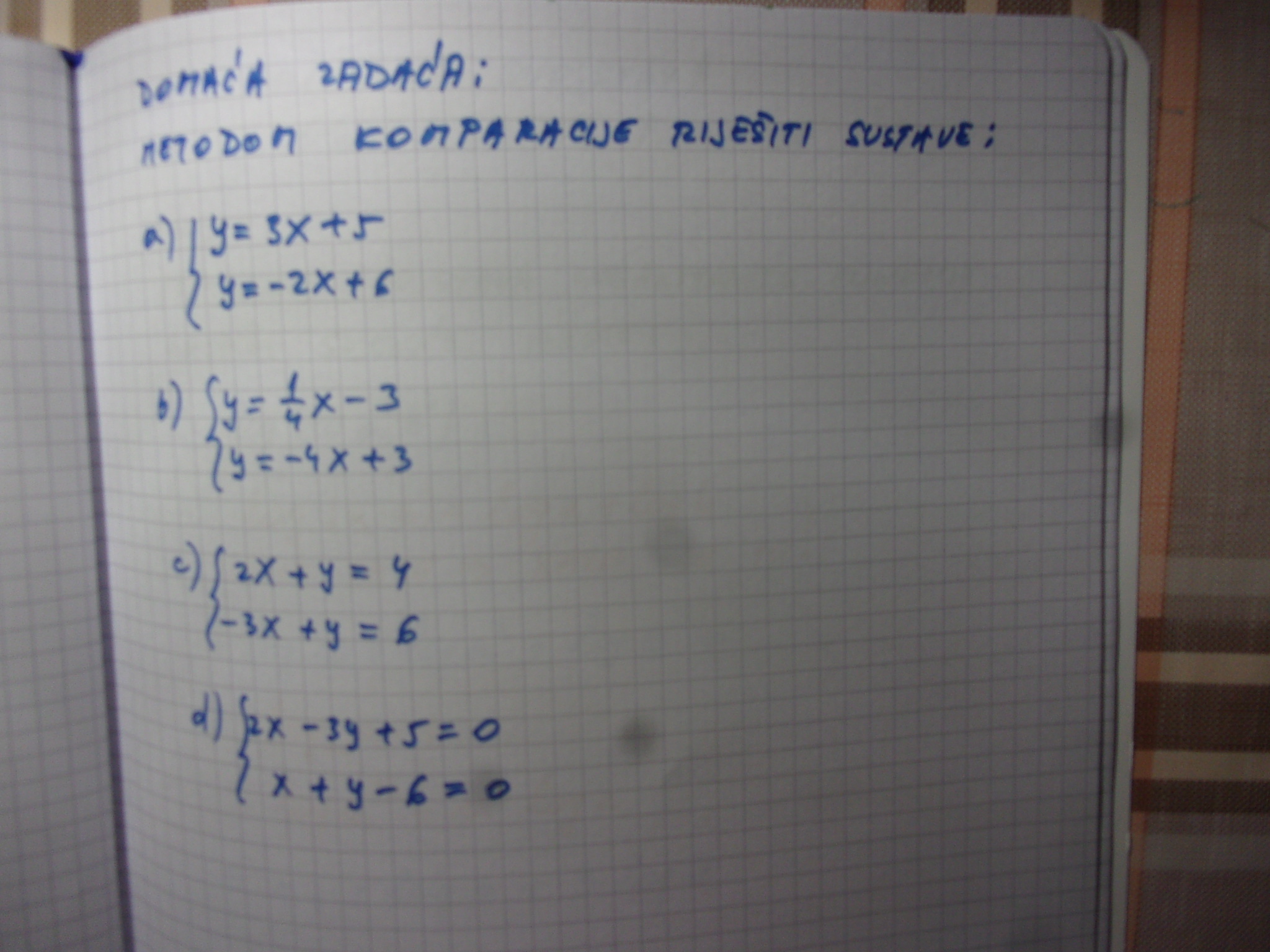